Почему мне нравится французское кино
Сергей
Алямкин
МОУ «Гимназия№12»
8В
День рождения кино
28 декабря 1895 года
Салон «Гран-кафе» на 
Бульвар Каппуцинок, 14 (Париж)
 Публичный показ «Синематографа братьев Люмьер» 
Люмьер, Луи Жан (1864 – 1948) — младший брат (изобретатель аппарата "Синематограф"). 
Люмьер, Огюст Луи Мари Николя (1862 – 1954) — старший брат (организатор).
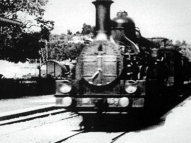 Мельес : родоначальник игрового кино
Имя при рождении: Мари-Жорж-Жан Мельес
Дата рождения: 8 декабря 1861 г]
Место рождения: Париж, Франция
Дата смерти: 21 января 1938 г. (76 лет).
1880 – школа Людовика Великого
1888 – покупка театра 
    «Робен Уден»
1895 – президент общества иллюзионистов Франции
1896 – покупка аниматографа
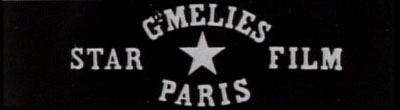 Студия Мельеса:
1896 г. – создание 
первых спецэффектов, 
основанных на стоп-кадре, 
покадровой съёмке, 
двойной и многкратной 
экспозиции, ускоренной 
и замедленной протяжке плёнки, 
кашировании и других приёмах.
1897 г. -   основал  студию «Стар фильм» 
в своём поместье в Монтрё.
Снимал «псевдохронику» — постановочные сюжеты, 
воспроизводившие реальные события. 
«Дело Дрейфуса» , «Коронация Эдуарда VII» и др. 
С  1896 по 1913 год  снял  от 517 до 666 фильмов 
Длительность 1- 40 минут
Сохранилось около 200. 
1914 – разорение, продажа киностудии
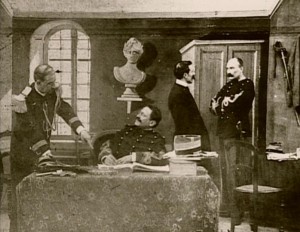 Мельес: хранитель времени - напоминание
Режиссер – Мартин Скорсезе, 2011, США. 
Сценарий Джон Логан по роману Брайана Селзника
В ролях: Бен Кигсли, Саша Барон Коэн, Эйса Баттерфилд, Хлоя Грейс Морец
Звезды немого кино
Макс Линдер
Луи Фейад
До Первой мировой войны
французское кино выпускало 
около 90 % мировой кинопродукции
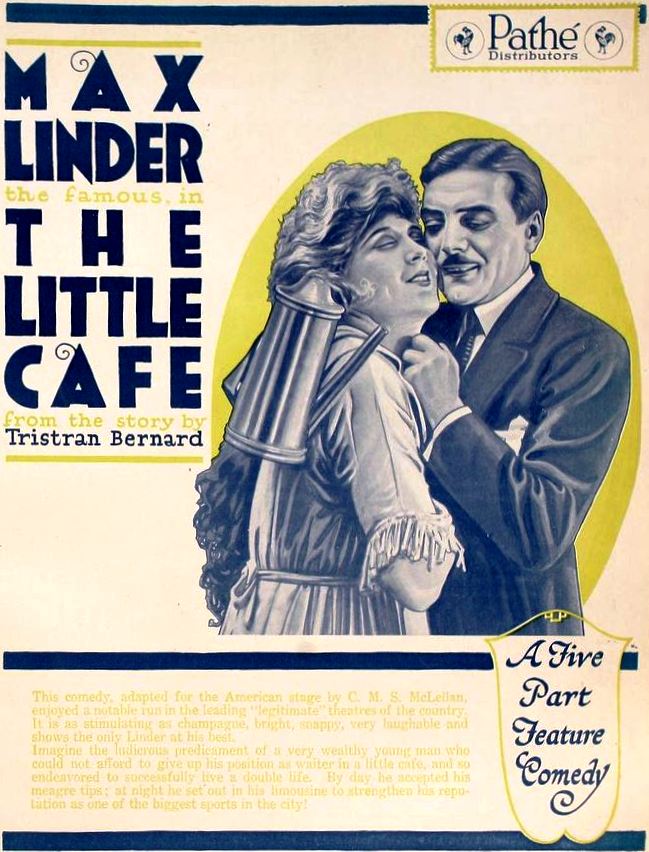 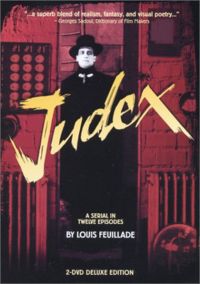 Вторая мировая война – рубеж в формировании французского кино
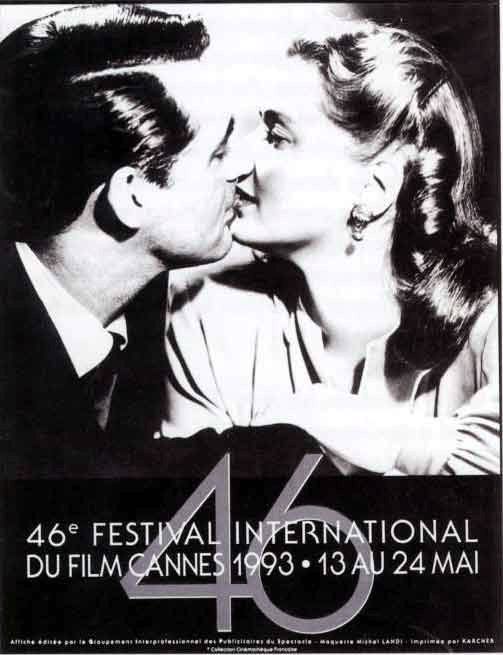 Французы всегда трепетно относились к кино, 
Движение против использования кино коммерческих целях.
С 1946 года раз в два года, 
а с 1951 года— ежегодно, проводятся 
Международный фестиваль в Каннах
Французские комедии – кассовые лидеры
Луи де Фюнес
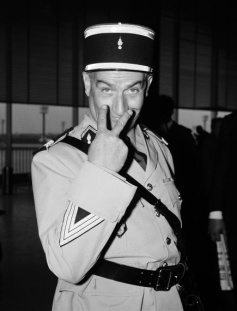 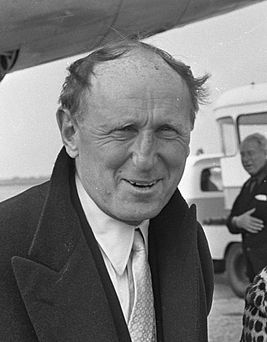 Бурвиль
[Speaker Notes: Эрик Толедано /
 Оливье Накаш
Жюльен Дювивье
Филипп де Шоврон]
1950-е, Французская новая волна
На пике «новой волны» (конец 50-х) во французское кино за короткий срок приходят более 150 новых режиссёров, среди которых ведущие места заняли Жан-Люк Годар, Франсуа Трюффо, Клод Лелуш, Клод Шаброль, Луи Маль.
Появились фильмы-мюзиклы режиссёра Жака Деми — «Шербургские зонтики» (1964) и Девушки из Рошфора(1967). Большинство фильмов конца 1950-х — это развлекательные ленты, далёкие от социальной тематики
Пьер ришар и жерар де пардье
Папаши Неудачник Беглецы
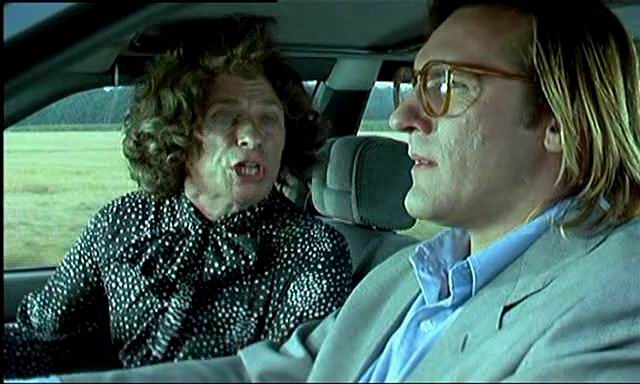 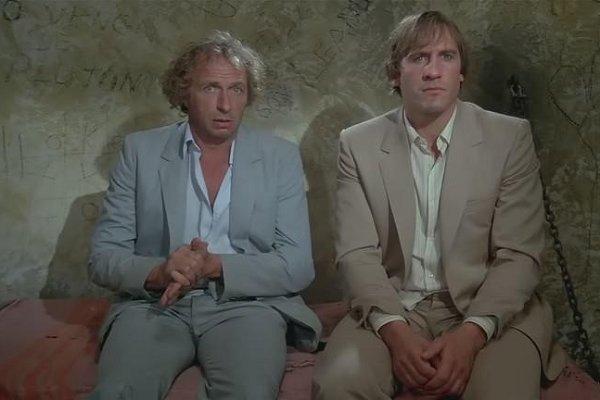 Кассовые комедииАстерикс и обеликс
На олимпийских играх
Миссия Клеопатра
Кассовые комедии
Такси
Бобро пожаловать
Bienvenue chez les Ch’tis, 
Добро пожаловать к Ш’тям
Слоган фильма — 
«Уж лучше вы к нам».
Драмы, комедииДети природы - Les enfants du marais
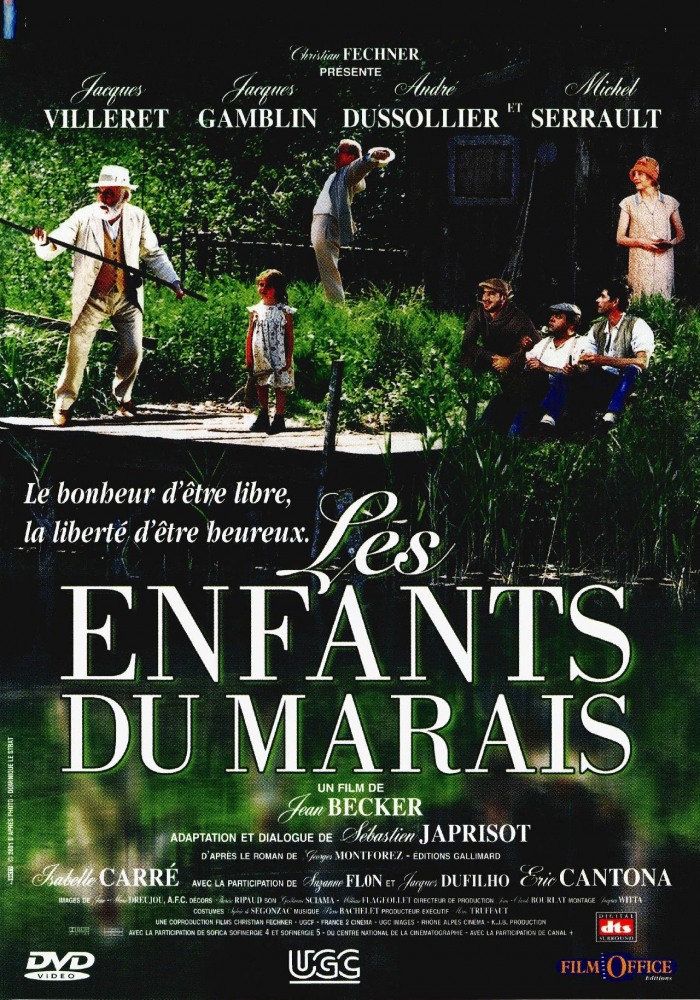 Режиссер: Жан Беккер, 1998
В ролях: Жак Вильре, Жак Гамблен, Андре Дюссолье, Мишель Серро и др.
Страш(н)ные сады-Effroyables jardins
Драма, военный, 2003
 Режиссер: Жан Бекер В ролях: Жак Вильре, Андре Дюссолье, Тьерри Лермитт и др.
1+1 (Intouchables, неприкасаемые)
Комедийная драма 2011 года, 
основанная на реальных событиях
Главные роли исполняют Франсуа Клюзе и Омар Си, удостоенный за эту актёрскую работу национальной премии «Сезер»
удостоена номинаций на премии «Золотой глобус» и BAFTA 
В финале ленты сообщается о дальнейшей судьбе реальных прототипов главных героев фильма. 
Филипп переехал в Марокко снова женился и обзавёлся двумя дочерьми. Абдель Селлу (Дрисс) открыл собственный бизнес, тоже женился и имеет троих детей.
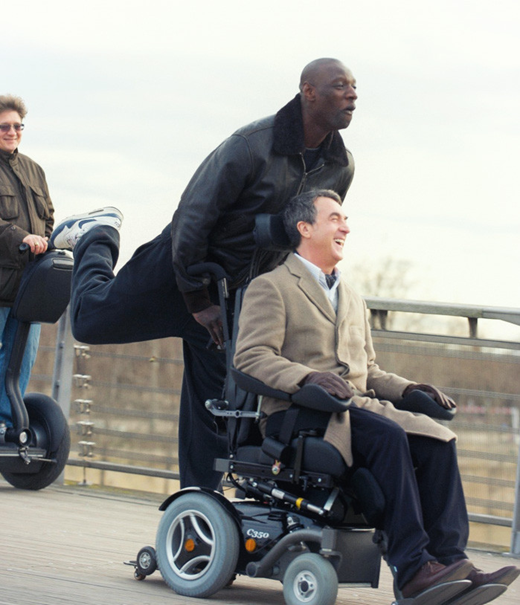 По сей день они с Филиппом остаются близкими друзьями.